Transfer auf andere kaufmännische Berufe und diagnostische Güte von Testaufgaben

Prof. Dr. Eveline Wuttke, Prof. Dr. Susan Seeber, Prof. Dr. Matthias Schumann, Prof. Dr. Helmut M. NiegemannLütfiye Turhan (M. Sc.), Dr. Carolin Greiwe, Hanna Meiners (M. Ed.) Philipp Hartmann (M. Sc.)
1
ASCOT+-Projekt (Förderkennzeichen 21AP001A und 21AP001B)
Gliederung
1
Transfer: Kaufleute für Büromanagement
2
Relevanz diagnostischer Gütekriterien
3
Zentrale Gütekriterien
2
ASCOT+-Projekt (Förderkennzeichen 21AP001A und 21AP001B)
Gliederung
1
Transfer: Kaufleute für Büromanagement
2
Relevanz diagnostischer Gütekriterien
3
Zentrale Gütekriterien
3
ASCOT+-Projekt (Förderkennzeichen 21AP001A und 21AP001B)
1. Transfer: Kaufleute für Büromanagement
Aufgabe (1/2)
Modifikation der entwickelten Prüfungsaufgaben für den Beruf Kaufmann/Kauffrau für Büromanagement:
Analysieren Sie die Prüfungsvorgaben für Kaufleute für Büromanagement hinsichtlich der bearbeiteten Themen-/Prüfungsbereiche und vergleichen Sie diese mit den Vor-gaben für Industriekaufleute. Wo bestehen Gemeinsamkeiten/Unterschiede? 
Hinsichtlich welcher weiteren Merkmale unterscheiden sich die Berufe? Wie sind die Merkmale in dem jeweiligen Beruf ausgeprägt?

	      Bearbeitungszeit: 20 Minuten
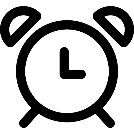 4
ASCOT+-Projekt (Förderkennzeichen 21AP001A und 21AP001B)
1. Transfer: Kaufleute für Büromanagement
Curriculare Anforderungen: Ausbildungsordnung
Quellen: BIBB, 2002; 2013
5
ASCOT+-Projekt (Förderkennzeichen 21AP001A und 21AP001B)
1. Transfer: Kaufleute für Büromanagement
Curriculare Anforderungen: Rahmenlehrplan
Quellen: KMK, 2002; 2013
6
ASCOT+-Projekt (Förderkennzeichen 21AP001A und 21AP001B)
1. Transfer: Kaufleute für Büromanagement
Merkmale der Berufe: Branchen und Tätigkeiten
Vergleich Industriekaufleute und Kaufleute für Büromanagement
Branchen
IK: 	Unternehmen in Industrie, Handel (und Handwerk)
KBM:  	Unternehmen in Industrie, Handel und Handwerk,	öffentliche Verwaltung, Verbände, Organisationen	und Interessenvertretungen
Tätigkeiten
IK: 	kaufmännisch-betriebswirtschaftliche Tätigkeiten in	Bereichen wie Materialwirtschaft, Vertrieb und Mar-	keting sowie Personal-, Finanz- und Rechnungswesen
KBM:  	bürowirtschaftliche Aufgaben, kaufmännische Tätig-	keiten in Bereichen wie Auftragsbearbeitung,
	Beschaffung, Rechnungswesen, Marketing und
	Personalverwaltung
Quellen: Agentur für Arbeit, 2021a; 2021b; BIBB, 2019
7
ASCOT+-Projekt (Förderkennzeichen 21AP001A und 21AP001B)
[Speaker Notes: Zu den Branchen: „In Industriebetrieb A müssen für die Produktion eines riesigen Metallbohrers günstig Materialien eingekauft werden. In Handelsunternehmen B fehlt es an Arbeitskräften für einen anstehenden Großauftrag. Und in Handwerksfirma C muss schleunigst ein Kostenvoranschlag für ein Projekt erstellt werden. Unterschiedliche Branchen, unterschiedliche Aufgaben – und trotzdem haben alle drei Vorgänge eines gemeinsam: Sie werden von Industriekaufleuten betreut. Die Multitalente arbeiten in Unternehmen verschiedener Wirtschaftszweige und übernehmen dort vielfältige Tätigkeiten.“
Quelle: https://www.ausbildungspark.com/berufsbilder/industriekaufmann/]
1. Transfer: Kaufleute für Büromanagement
Merkmale der Berufe: Selektion nach Vorbildung
Vergleich Industriekaufleute und Kaufleute für Büromanagement
Quelle: BIBB, 2019
8
ASCOT+-Projekt (Förderkennzeichen 21AP001A und 21AP001B)
1. Transfer: Kaufleute für Büromanagement
Aufgabe (2/2)
Modifikation der entwickelten Prüfungsaufgaben für den Beruf Kaufmann/Kauffrau für Büromanagement:
Prüfen Sie, welche Modifikationen Sie vornehmen müssen, um die präsentierten Prüfungsaufgaben bei Kaufleuten für Büromanagement einsetzen zu können. Berücksichtigen Sie hierbei auch die identifizierten Merkmale/Spezifika der Berufe.
Nehmen Sie die erforderlichen Modifikationen bei ILIAS vor und begründen Sie diese. 
	      


	      Bearbeitungszeit: 45 Minuten
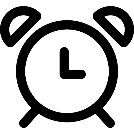 9
ASCOT+-Projekt (Förderkennzeichen 21AP001A und 21AP001B)
Gliederung
1
Transfer: Kaufleute für Büromanagement
2
Relevanz diagnostischer Gütekriterien
3
Zentrale Gütekriterien
10
ASCOT+-Projekt (Förderkennzeichen 21AP001A und 21AP001B)
2. Relevanz diagnostischer Gütekriterien
Warum diagnostische Gütekriterien?
Berufliche Prüfungsergebnisse/Abschlusszeugnisse sind Instrumente der ….
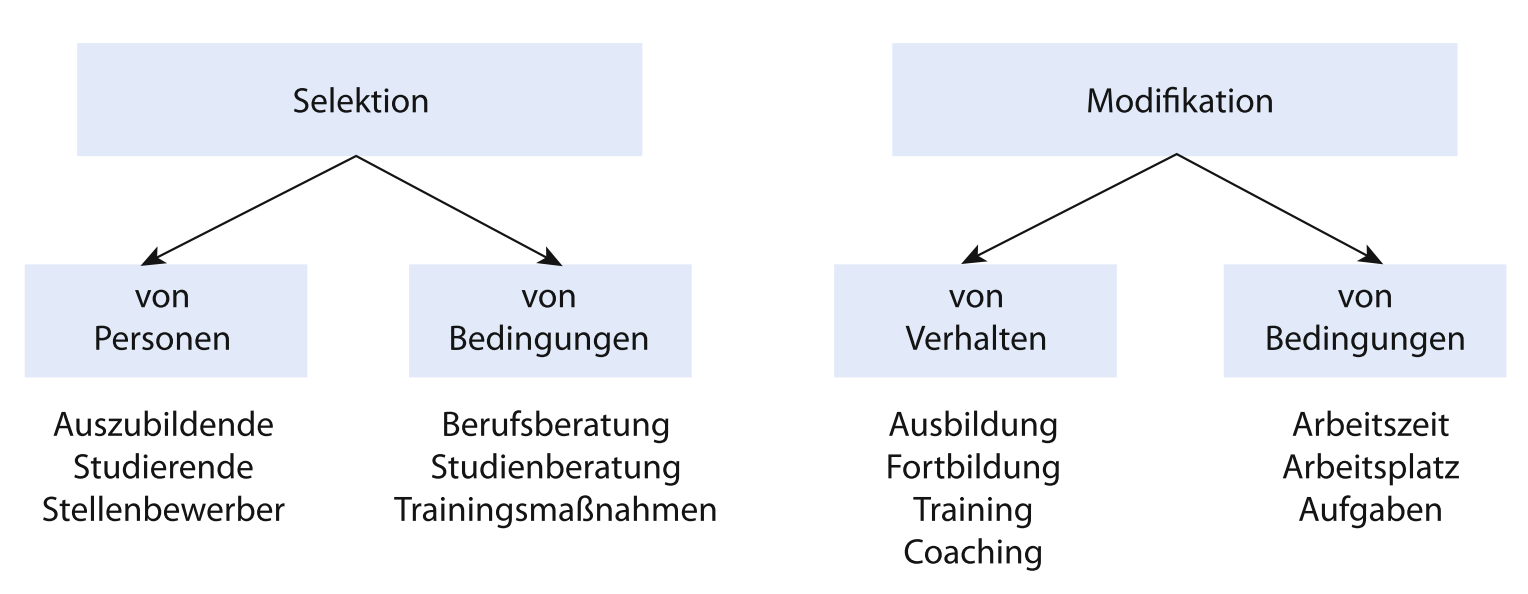 Pädagogische Diagnostik
Psychologische Diagnostik
… und von ihnen hängt ab, u.a.
Bewerbungserfolg nach Ausbildung
Übernahme des Betriebs
ggfs. Einmündung in weiterführende Bildung
11
ASCOT+-Projekt (Förderkennzeichen 21AP001A und 21AP001B)
2. Relevanz diagnostischer Gütekriterien
Warum diagnostische Gütekriterien?
Vergleich von bestimmten Merkmalen/von Leistung
 Lehr- oder Ausbildungserfolg
 Lernerfolg feststellen
 Lücken aufdecken, um sie ausgleichen
 Personalauswahl
 Rekrutierung
 Differentieller Personaleinsatz
 Personalentwicklung
 Defizite ermitteln, um sie zu beseitigen oder auszugleichen
 Erfolg von PE-Maßnahmen bestimmen
Quelle: in Anlehnung an Niegemann, 2020
12
ASCOT+-Projekt (Förderkennzeichen 21AP001A und 21AP001B)
2. Relevanz diagnostischer Gütekriterien
Warum diagnostische Gütekriterien?
Problem  Messung beruflich relevanter Kompetenzen nicht trivial (hohe Anforderungen an Methodik und Präzision)
fehlerhafte Messungen oder Interpretationen von Prüfungsleistungen  negative Auswirkungen für Prüfungsteilnehmende 
Berufschancen auf attraktive Stellen/in als attraktiv geltenden Unternehmen (Selektionsfunktion) 
Stabilität von Erwerbslaufbahnen [befristete/unbefristete Stellen] (Allokationsfunktion)
späteres Erwerbseinkommen (Allokationsfunktion)
fehlerhafte Messungen oder Interpretationen von Prüfungsleistungen  negative Auswirkungen für Unternehmen (z. B. bei Auswahl von Stellenbewerber*innen aufgrund von Abschlussprüfungen/Zeugnissen auf Stellen bzw. Positionen)
Quelle: in Anlehnung an Niegemann, 2020
13
ASCOT+-Projekt (Förderkennzeichen 21AP001A und 21AP001B)
2. Relevanz diagnostischer Gütekriterien
Warum diagnostische Gütekriterien?
Ziel: Beurteilung der Qualität eines Tests, um sichere Rückschlüsse auf bestimmte Merk-male (z. B. Fachleistungen in einer Domäne wie Kaufmännische Kompetenzen) einer Per-son zu ziehen und ihre Ausprägung zu vergleichen
 mit der Leistung einer anderen Person (oder mehrerer)
 mit der durchschnittlichen Leistung einer Gruppe von Personen
 mit der bisherigen Leistung derselben Person
 mit einem Kriteriumswert
Soziale Bezugsnorm
Individuelle Bezugsnorm
Kriteriale Bezugsnorm (z. B. curriculare Anforderungen)
Quelle: in Anlehnung an Niegemann, 2020
14
ASCOT+-Projekt (Förderkennzeichen 21AP001A und 21AP001B)
Gliederung
1
Transfer: Kaufleute für Büromanagement
2
Relevanz diagnostischer Gütekriterien
3
Zentrale Gütekriterien
15
ASCOT+-Projekt (Förderkennzeichen 21AP001A und 21AP001B)
3. Zentrale Gütekriterien
Quelle: Badura, 2015, S. 18; Hewlett & Kahl-Andresen, 2014, S. 8; Moosbrugger & Kelava, 2012, S. 8
16
ASCOT+-Projekt (Förderkennzeichen 21AP001A und 21AP001B)
3. Zentrale Gütekriterien
Sicherung der Vergleich-barkeit von Testleistungen
Durchführung
Auswertung
Interpretation
Sicherung der Mess-genauigkeit des Tests
Sicherung der Übereinstimmung zwischen beabsich-tigtem und tatsächlich erfasstem Merkmal
Inhaltsvalidität
Konstruktvalidität
Kriteriumsvalidität
Voraussetzung für…
Voraussetzung für…
Quelle: Moosbrugger & Kelava, 2012, S. 8-13
17
ASCOT+-Projekt (Förderkennzeichen 21AP001A und 21AP001B)
3. Zentrale Gütekriterien
Objektivität
„Ein Test ist dann objektiv, wenn er dasjenige Merkmal, das er misst, unabhängig von Test-leiter und Testauswerter misst. Außerdem müssen klare und anwendungsunabhängige Re-geln für die Ergebnisinterpretation vorliegen.“

Kein Verhaltensspielraum der testleitenden und -auswertenden Person bei der
 Durchführung: kontrollierte Durchführungsbedingungen
 Auswertung: Übereinstimmung verschiedener Prüfungsauswertender
 Interpretation: Regeln für die Testinterpretation
Quelle: Moosbrugger & Kelava, 2012, S. 8-10
18
ASCOT+-Projekt (Förderkennzeichen 21AP001A und 21AP001B)
3. Zentrale Gütekriterien
Auswertungsobjektivität
Unabhängigkeit des Prüfungsergebnisses von der auswertenden Person
Bei geschlossenen Aufgabenformaten zumeist problemlos gegeben
Bei offenen Aufgabenformaten sind umfassende Auswertungsregeln mit klaren Angaben zur Punkteverteilung erforderlich (vor allem für die Vergabe von Teilpunkten relevant)
Empirische Prüfung der Regeln über den Grad der Übereinstimmung verschiedener Prü-fungsauswertender
Quelle: Badura, 2015, S. 19; Moosbrugger & Kelava, 2012, S. 9-10
19
ASCOT+-Projekt (Förderkennzeichen 21AP001A und 21AP001B)
3. Zentrale Gütekriterien
Auswertungsobjektivität – Aufgabe
Ihnen liegt folgende Prüfungsaufgabe vor (1/2):
Situation: Videosequenz „Akku-Lieferant“
„Sie sind als Auszubildende/Auszubildender in der Abteilung Beschaffung des Fahrradherstellers Pyramid - Innovation & Design GmbH eingesetzt. In den letzten Tagen haben sich die negativen Schlagzeilen über Ihren derzeitigen Lieferanten der Fahrrad-Akkus gehäuft. Aus diesem Grund sind Sie wenig überrascht über die nachfolgende E-Mail, die Sie von Ihrem Vorgesetzen, Herrn Knopp, mit der Bitte um Unterstützung erhalten.“
20
ASCOT+-Projekt (Förderkennzeichen 21AP001A und 21AP001B)
3. Zentrale Gütekriterien
Auswertungsobjektivität – Aufgabe
Ihnen liegt folgende Prüfungsaufgabe vor (2/2):
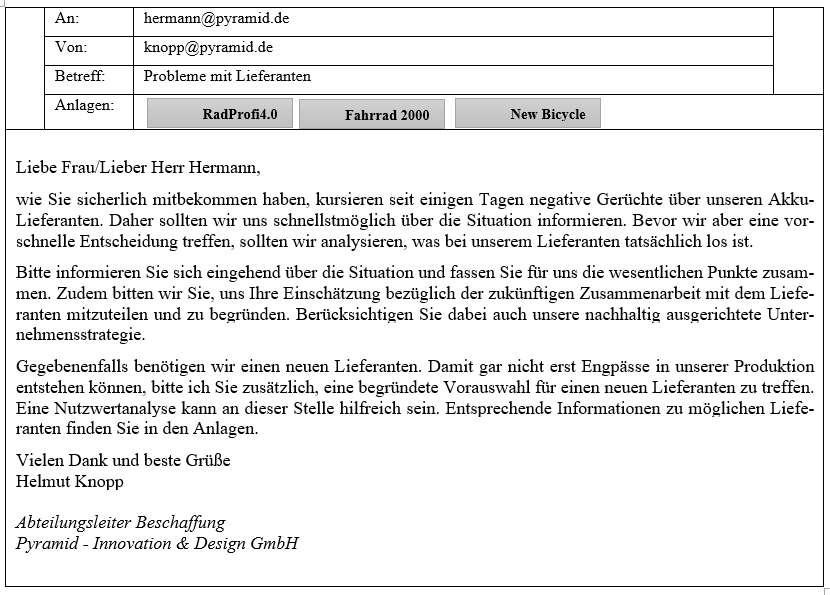 21
ASCOT+-Projekt (Förderkennzeichen 21AP001A und 21AP001B)
3. Zentrale Gütekriterien
Auswertungsobjektivität – Aufgabe 
Entwickeln Sie einen Erwartungshorizont für die besprochenen Prüfungsaufgaben (bzw. reflektieren Sie diesen kritisch). Berücksichtigen Sie hierbei folgende Aspekte:
Legen Sie Stufen für die Bewertung fest. Diese sollten nach steigender Anforderung an die Problemlöseleistung angeordnet werden. Hinweis: Das Scoring sollte max. drei Stufen (0 Punkte, 1 Punkt, 2 Punkte) enthalten.
Definieren Sie Regeln, die festlegen, wann die jeweilige Stufe erreicht bzw. die jeweilige Anforderung erfüllt ist.
Konkretisieren Sie dies anhand von Beispiel-Antworten („Ankerbeispielen“).

	      Bearbeitungszeit: 20 Minuten
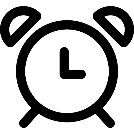 22
ASCOT+-Projekt (Förderkennzeichen 21AP001A und 21AP001B)
3. Zentrale Gütekriterien
Reliabilität
„Ein Test ist dann reliabel (zuverlässig), wenn er das Merkmal, das er misst, exakt, d. h. ohne Messfehler, misst.“

Keine Streuung des Prüfungsergebnisses bei wiederholtem Einsatz; Teilnehmende würden bei mehrmaliger Durchführung unter gleichen Bedingungen das gleiche Ergebnis erzielen


AkA-Abschlussprüfungen: 
 Reliabilitätsbeitrag einzelner Aufgaben
 Reliabilitätskoeffizient für Aufgabensätze
t1
t2
t3
93 Punkte
93 Punkte
93 Punkte
Quelle: Badura, 2015, S. 22; Moosbrugger & Kelava, 2012, S. 11-13; Vogel, 2019, S. 27
23
ASCOT+-Projekt (Förderkennzeichen 21AP001A und 21AP001B)
3. Zentrale Gütekriterien
Validität
„Ein Test gilt dann als valide (‚gültig‘), wenn er das Merkmal, das er messen soll, auch wirk-lich misst und nicht irgendein anderes.“

Untersuchung verschiedener Validitätsaspekte
 Inhaltsvalidität: Verhältnis von zu erfassendem Merkmal und Iteminhalten
 Konstruktvalidität: Interpretation des Prüfungsergebnisses hinsichtlich eines theoretisch  definierten Konstrukts
 Kriteriumsvalidität: Übertragung einer Prüfungsleistung auf ein Verhalten außerhalb der  Prüfungssituation (= Kriterium)
Quelle: Moosbrugger & Kelava, 2012, S. 13-18
24
ASCOT+-Projekt (Förderkennzeichen 21AP001A und 21AP001B)
3. Zentrale Gütekriterien
Inhaltsvalidität
Erfassen die Items und Antwortausprägungen sowie -möglichkeiten, aus denen sich ein Test bzw. Fragebogen zusammensetzt, tatsächlich das interessierende Merkmal?
Items müssen das interessierende Konstrukt (und nicht ein anderes) präzise messen; sie entsprechen einer repräsentativen Menge aus einem „Itemuniversium“, die das zu erfassen intendierte Merkmal abbilden
Prüfung des Bezugs zwischen Iteminhalten und zu erfassendem Merkmal durch theoretische Argumente
Prüfung der angemessenen Repräsentation der theoretisch möglichen Menge von Items (Repräsentationsschluss in Bezug auf Itemuniversum)
Prüfung einer verallgemeinernden Interpretation von Testergebnissen (z. B. über Expertenurteile)
Quelle: Bühner & Ziegler, 2017, S. 62; Moosbrugger & Kelava, 2012, S. 15
25
ASCOT+-Projekt (Förderkennzeichen 21AP001A und 21AP001B)
3. Zentrale Gütekriterien
Inhaltsvalidität
AkA-Abschlussprüfungen:
 Ansprache der in den Ordnungsmitteln und Prüfungskatalogen angegebenen  Lernziele und Lernzielebenen
 Verortung im beruflichen Handlungsfeld, Abbildung berufstypischer Themen und  Aufgaben- bzw. Problemstellungen
Quelle: Badura, 2015, S. 18
26
ASCOT+-Projekt (Förderkennzeichen 21AP001A und 21AP001B)
3. Zentrale Gütekriterien
Inhaltsvalidität – Aufgabe 
Bewerten Sie die Inhaltsvalidität der besprochenen Prüfungsaufgaben. Folgende Fragestellungen können hierbei leitend sein:
Bilden die Items das interessierende Merkmal treffend ab oder messen sie ein anderes Merkmal? Woran machen Sie dies fest? 
Wie könnte die Inhaltsvalidität ggf. weiter gesteigert werden?


	      Bearbeitungszeit: 20 Minuten
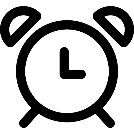 27
ASCOT+-Projekt (Förderkennzeichen 21AP001A und 21AP001B)
Literatur
Agentur für Arbeit (2021a). Industriekaufmann/-frau. Kurzbeschreibung. Zugriff am 16.01.2021 von https://berufenet.arbeitsagentur.de/berufenet/faces/index;BERUFENETJSESSIONID=VrkKI1JaYF0FnmF_6O-2aVzOoNq2-Ar7D8TS95lz37kpnS8rhU7W!-1135847033?path=null/kurzbeschreibung&dkz=7965 
Agentur für Arbeit (2021b). Kaufmann/-frau – Büromanagement. Kurzbeschreibung. Zugriff am 16.02.2021 von https://berufenet.arbeitsagentur.de/berufenet/faces/index?path=null/kurzbeschreibung&dkz=123266 
Badura, J. (2015). Handlungsorientierte Aufgaben für schriftliche Prüfungen in der kaufmännischen Berufsausbildung – Erstellung und Korrektur – Leitfaden für Aufgabenersteller/-innen und Korrektoren/-innen. Herausgegeben von der AkA – Aufgabenstelle für kaufmännische Abschluss- und Zwischenprüfungen.
Bundesinstitut für Berufsbildung [BIBB] (2019). Auszubildende – Datenblätter (DAZAUBI). Zugriff am 04.01.2021 von https://www.bibb.de/de/1871.php
Bundesinstitut für Berufsbildung [BIBB] (2013): Verordnung über die Berufsausbildung zum Kaufmann für Büro-management und zur Kauffrau für Büromanagement. Vom 11. Dezember 2013. Bundesgesetzblatt Jahrgang 2013 Teil I Nr. 72, ausgegeben zu Bonn am 17. Dezember 2013. Zugriff am 05.01.2021 von https://www.bibb.de/dienst/berufesuche/de/index_berufesuche.php/profile/apprenticeship/239212 
Bundesinstitut für Berufsbildung [BIBB] (2002): Verordnung über die Berufsausbildung zum Industriekaufmann/zur Industriekauffrau. Vom 23. Juli 2002. Bundesgesetzblatt Jahrgang 2002 Teil I Nr. 51, ausgegeben zu Bonn am 26. Juli 2002. Zugriff am 05.01.2021 von https://www.bibb.de/tools/berufesuche/index.php/regulation/industriekaufmann_2002.pdf
28
ASCOT+-Projekt (Förderkennzeichen 21AP001A und 21AP001B)
Literatur
Hewlett, C. & Kahl-Andresen, A. (2014). Prüfungsökonomie statt Prüfungsqualität? Berufsbildung in Wissenschaft und Praxis 43(3), 6-9.
Kultusministerkonferenz [KMK] (2013). Rahmenlehrplan für den Ausbildungsberuf Kaufmann für Büromanagement und Kauffrau für Büromanagement (Beschluss der Kultusministerkonferenz vom 27.09.2013). Zugriff am 04.01.2021 von https://www.kmk.org/fileadmin/pdf/Bildung/BeruflicheBildung/rlp/KaufmannBueromanagement13-09-27-E_01.pdf 
Kultusministerkonferenz [KMK] (2002). Rahmenlehrplan für den Ausbildungsberuf Industriekaufmann/Industriekauffrau (Beschluss der Kultusministerkonferenz vom 14.06.2002). Zugriff am 04.01.2021 von https://www.kmk.org/fileadmin/pdf/Bildung/BeruflicheBildung/rlp/industriekfm.pdf 
Moosbrugger, H. & Kelava, A. (2012): Qualitätsanforderungen an einen psychologischen Test (Testgütekriterien). H. Moosbrugger & A. Kelava (Hg.), Testtheorie und Fragebogenkonstruktion, Bd. 16. Berlin, Heidelberg: Springer Berlin Heidelberg (Springer-Lehrbuch), S. 7-26.
Niegemann, H. (2020). Gastvortrag an der Georg-August-Universität im Sommersemester 2020 zum Thema „Digitale Medien 2 – (Computerbasiertes) Testen“. Unveröffentlichtes Vorlesungsskript.
Studyflix (2021). Studyflix E-Learning: Sehen. Verstehen. Bestehen. Statistik. Induktive Statistik. Gütekriterien. Zugriff am 10.03.2021 von https://studyflix.de/statistik/gutekriterien-1516
29
ASCOT+-Projekt (Förderkennzeichen 21AP001A und 21AP001B)
Literatur
Vogel, W. (2019). Aus der Arbeit der AkA – Aufgabenerstellung für kaufmännische schriftliche IHK-Prüfungen. Die qualitätsgesicherte Aufgabenerstellung für bundeseinheitliche schriftliche IHK-Prüfungen. Tag der Ausbilder der IHK Magdeburg am 12.06.2019 in Magdeburg. Zugriff am 16.01.2021 von https://www.magdeburg.ihk.de/blueprint/servlet/resource/blob/4452338/81b557f329f5a52293bed3f1e7243103/aus-der-arbeit-der-aka-data.pdf
30
ASCOT+-Projekt (Förderkennzeichen 21AP001A und 21AP001B)